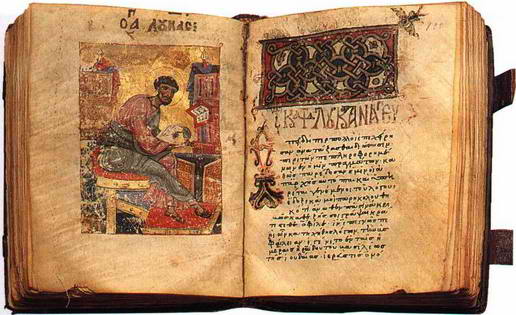 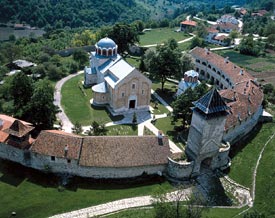 Средњовековна култура Срба
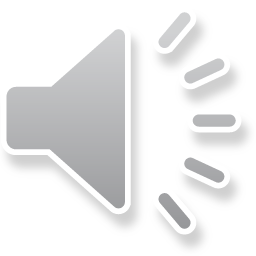 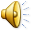 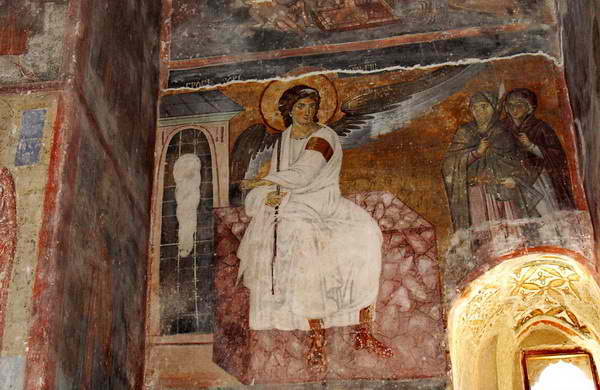 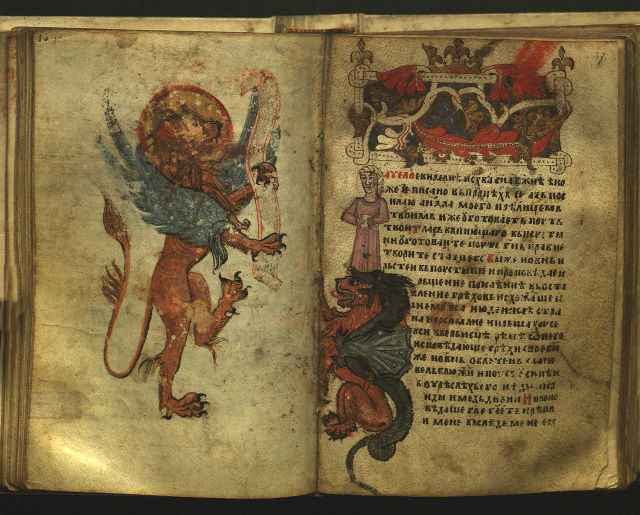 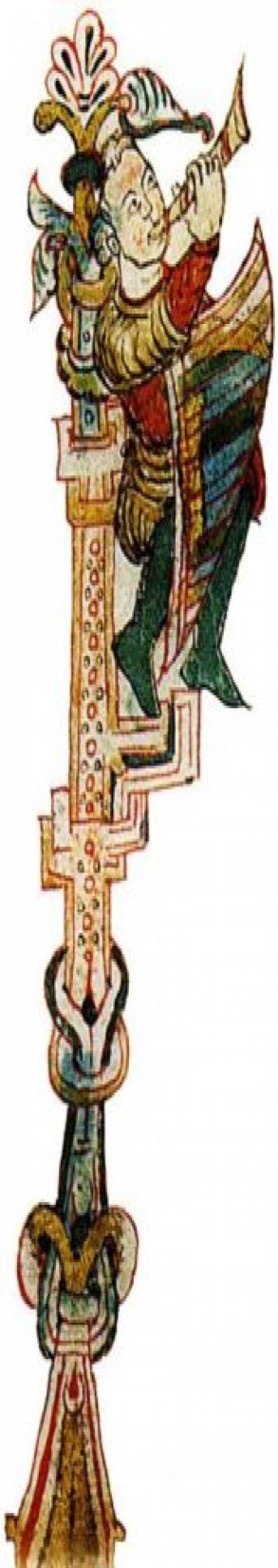 Како оно 
беше?
Знам!
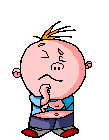 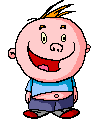 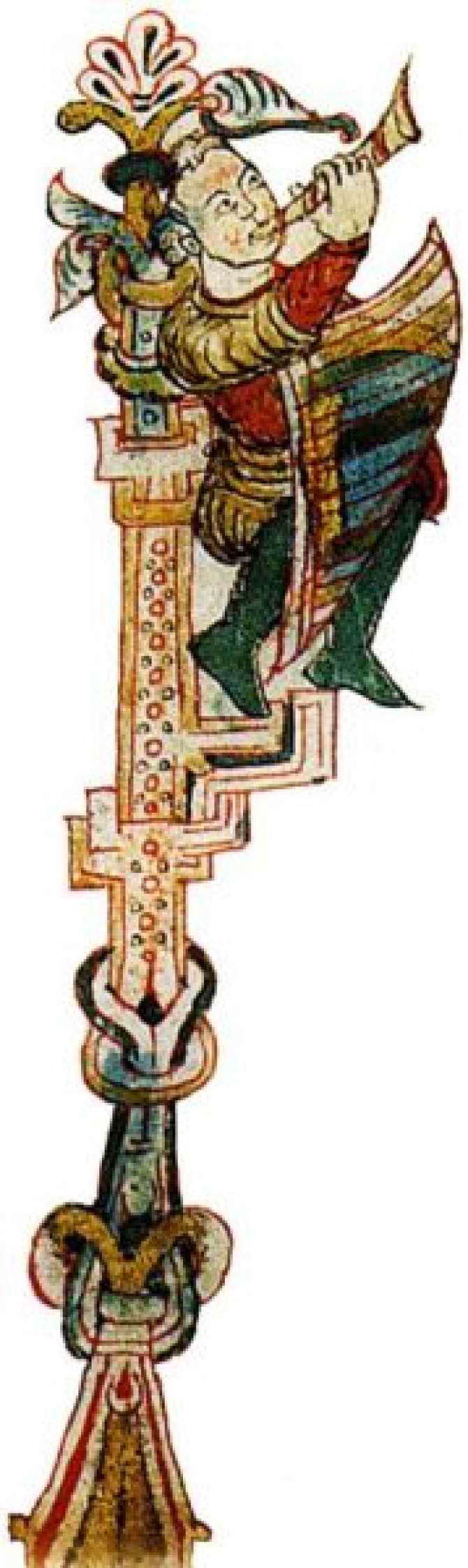 Шта је дало печат средњовековној култури?
В е р а !
Шта се највише градило?
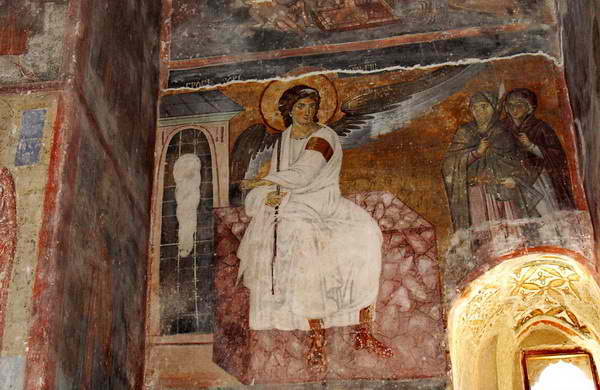 Цркве=храмови
Шта се сликало?
Фреске,иконе и минијатуре
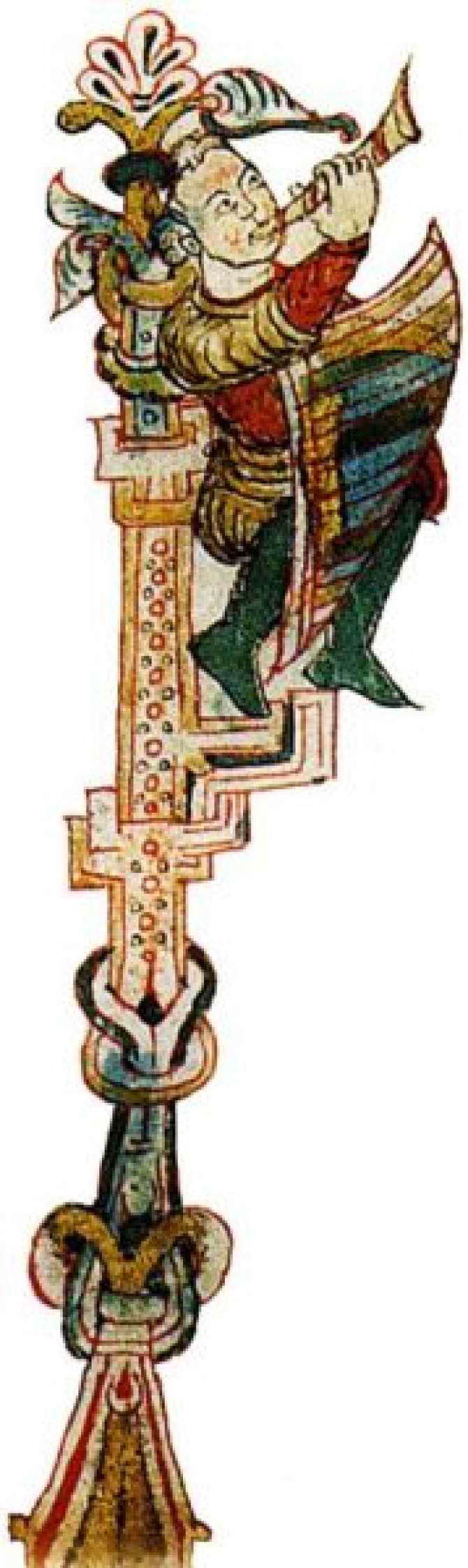 Културна подручја у Европи:
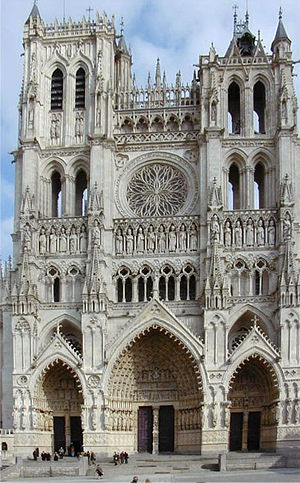 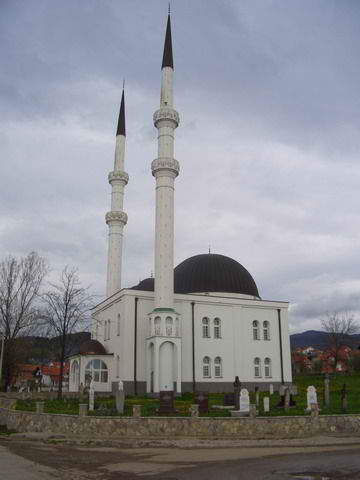 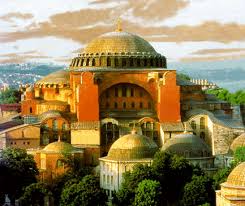 Источно-
европско
Арабљанско
Западно-
европско
На основу чега разликујемо ова 3 културна подручја?
Вере.
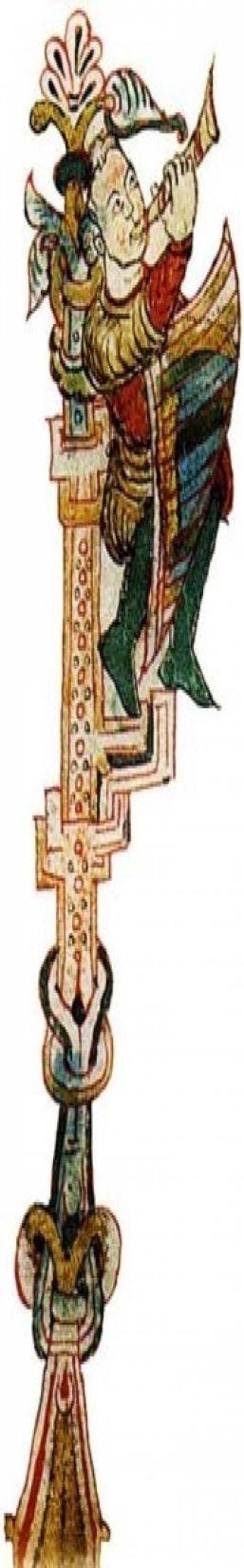 1.Средњовековна српска култура се развијала у  оквиру:
а) Западно-европског културног подручја
б) Источно-европског
в) Арабљанског
2. А, култура средњовековне  Босне?
а) западно-европског културног подручја
б) источно-европског
в) посебног,
Црква босанска
3.Прво словенско писмо је :
а) ћирилица
б) глагољица
4. Ћирилицу је саставио?
а) Ћирило
б) Климент Охридски
5.Ћирило и Методије су превели на старословенски језик :
а) Псалтир и делове
 Старог завета
б) Псалтир и делове Новог завета
в) апокрифе
6. Настарији српски писани споменик (књига) на ћирилици је:
а) Вуканово јеванђеље
б) Мирослављево јеванђеље
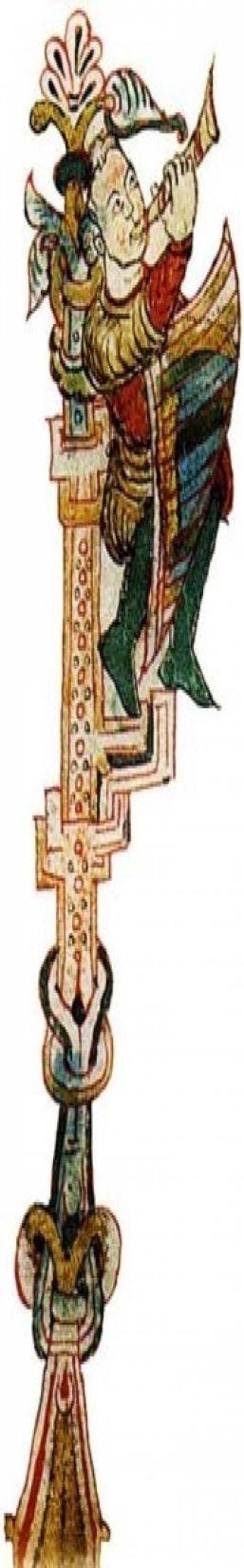 7.Прва српска оргинална књига је:
а) Житије Светог Саве
б) Житије Светог Симеона
8.На пољском језику написан је историјски  спис:
а) Летопис попа Дукљанина
б) Јаничареве успомене
9.Најстарији српски правни споменик ( Законик) је:
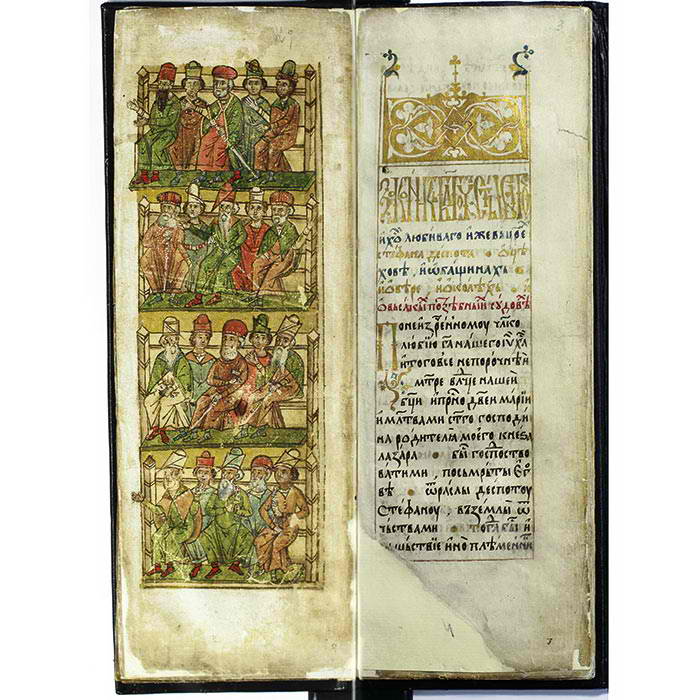 а) Номоканон или Крмчија Светог Саве
б) Рударски законик Стефана Лазаревића
в) Душанов законик
10.Најзначајнији  српски правни споменик ( Законик) је:
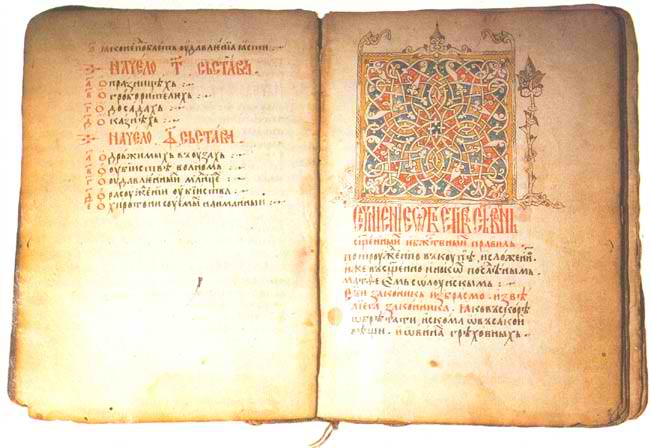 а) Номоканон или Крмчија Светог Саве
б) Рударски законик Стефана Лазаревића
в) Душанов законик
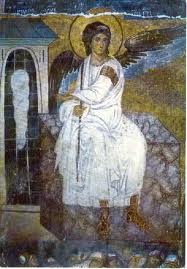 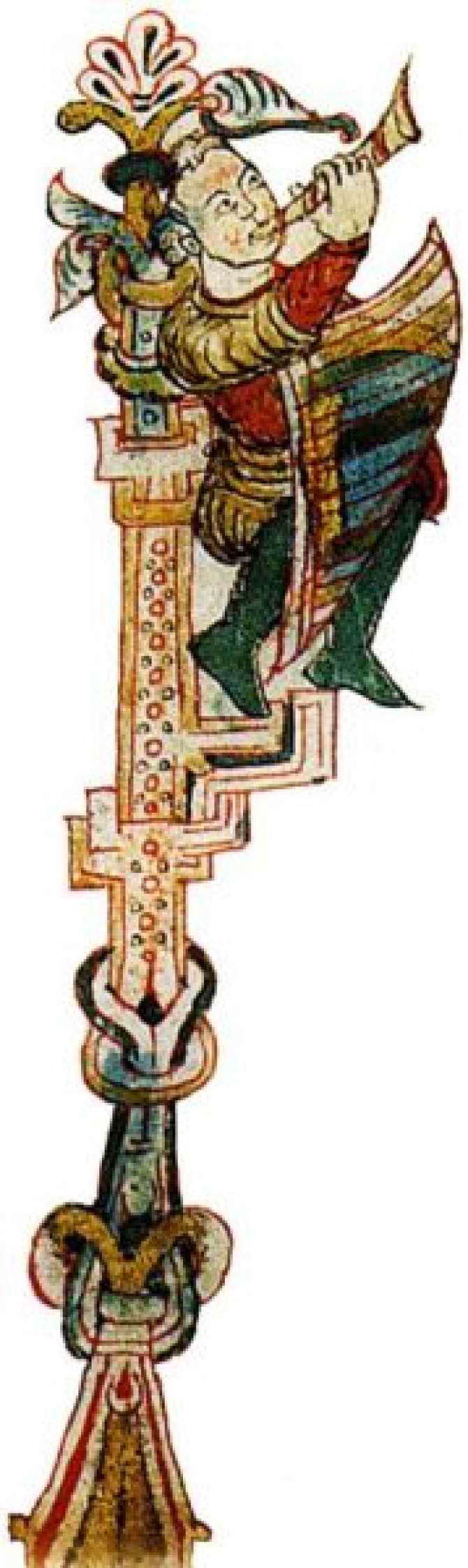 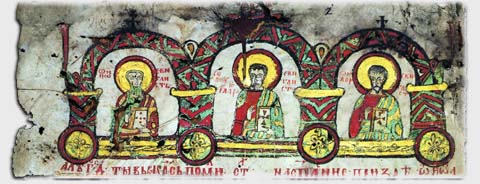 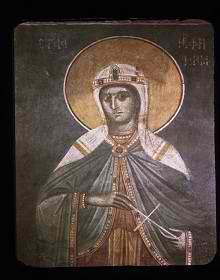 11. Прва српска песникиња је?
а) Јелена Лазаревић Балшић
б) Јефимија
12. Јефимија је извезла  златним концем на покрову кнеза Лазара ?
а) Похвала кнезу Лазару
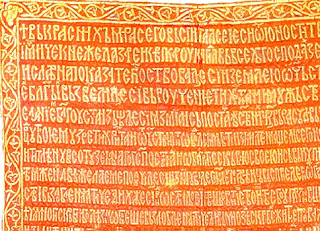 б) Туге за младенцем Стефаном
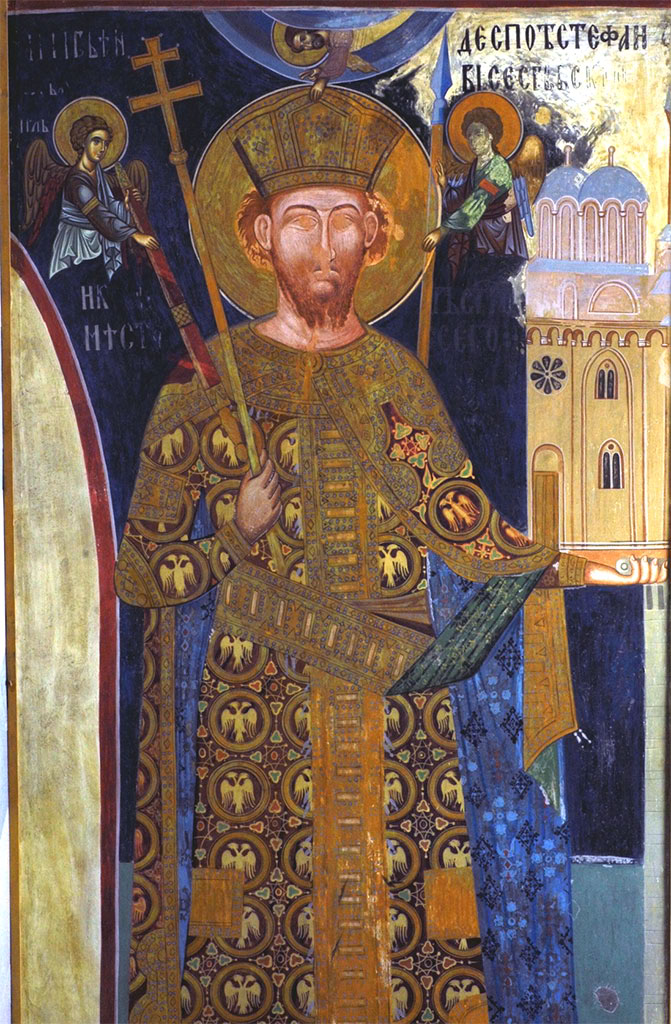 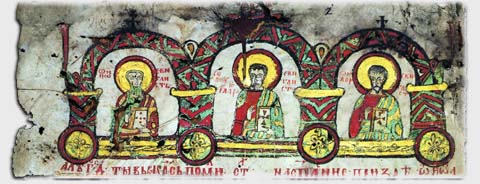 13.Манастир на овој слици се зове?
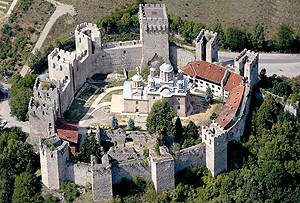 а) Студеница
б) Манасија
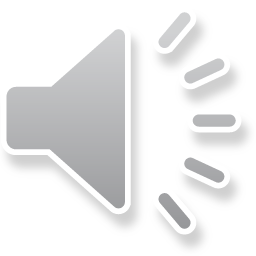 14.Ктитор овог манастира је деспот и песник а  он се зове ?
а) деспот Угљеша Мрњавчевић
б) деспот Стефана Лазаревић
15. У трпезарији манастира  је отворио Ресавску школу, у којој су монаси:
а) цртали минијатуре
Високи Стефан
б) преписивали књиге
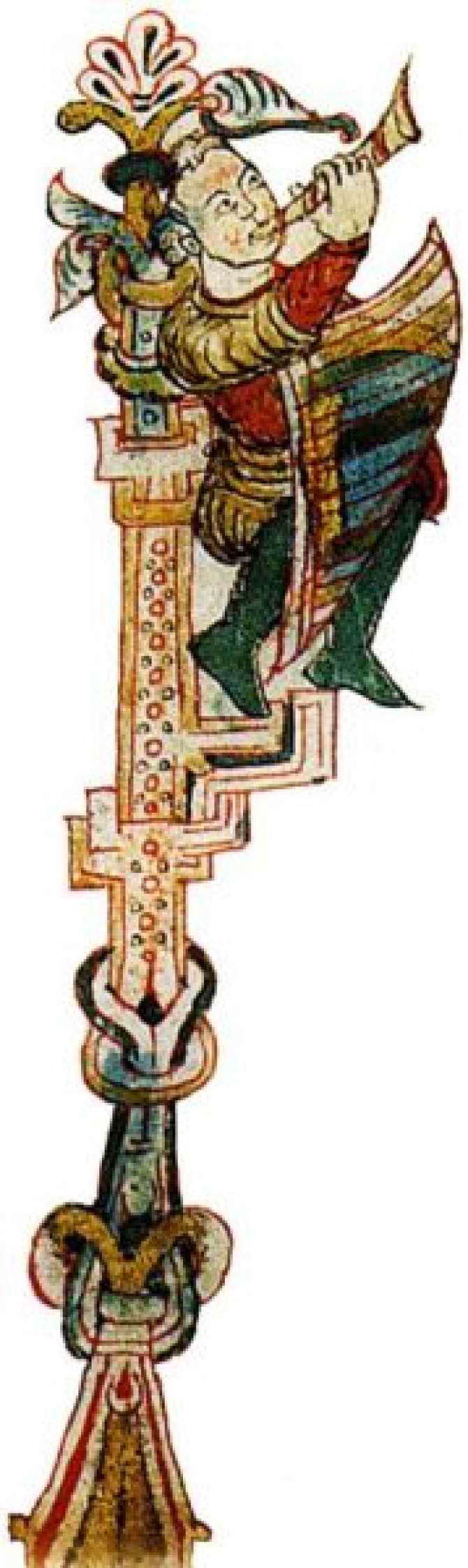 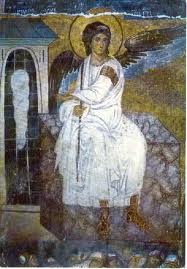 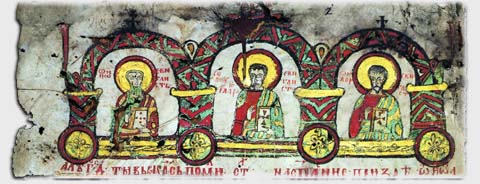 16.Шта се највише градило у средњовековној  Србији?
Цркве са манастиром
Тврђаве:
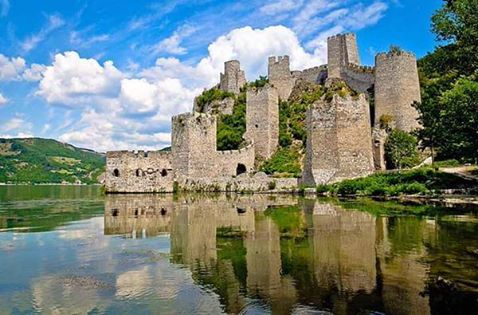 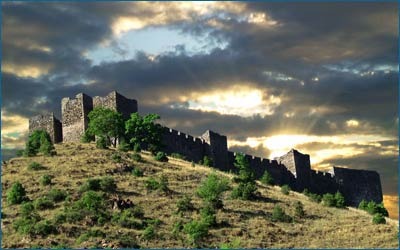 Голубац
Маглич-Долина јоргована
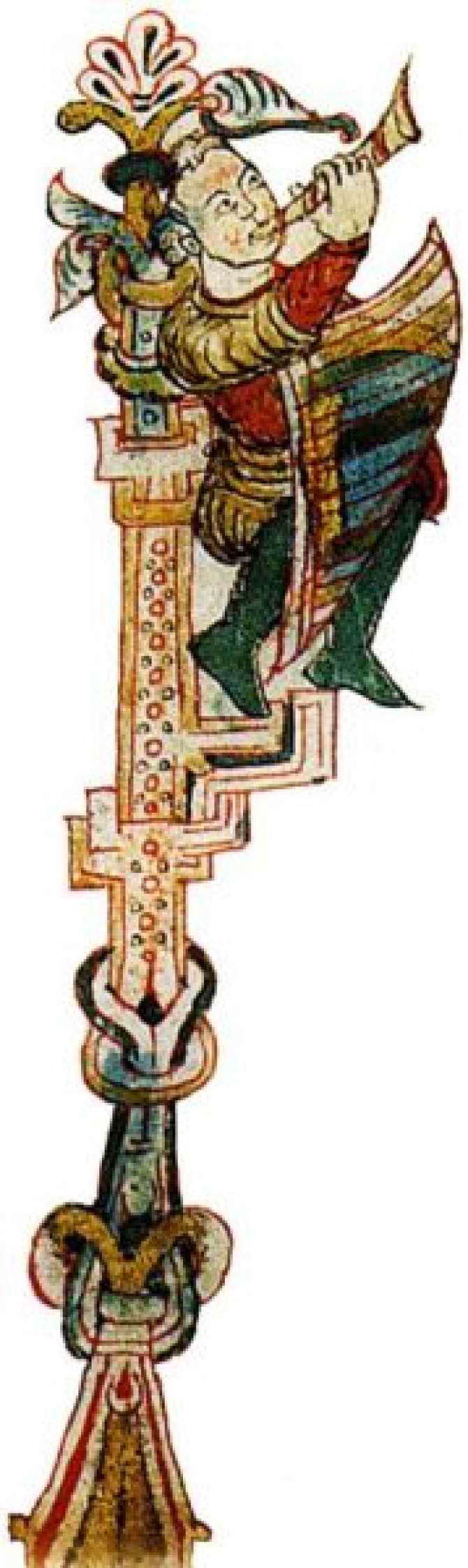 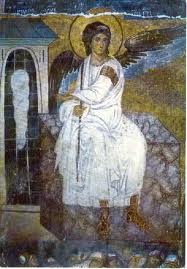 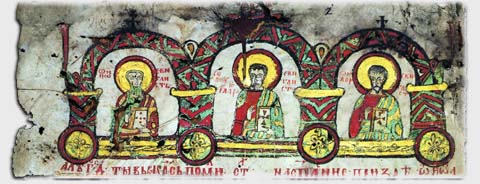 17.У стилске школе у грађењу цркава у средњовековној Србији не спада:
а) Рашка школа
б) Српсковизантијски стил
в) Ресавска школа
г) Моравска школа
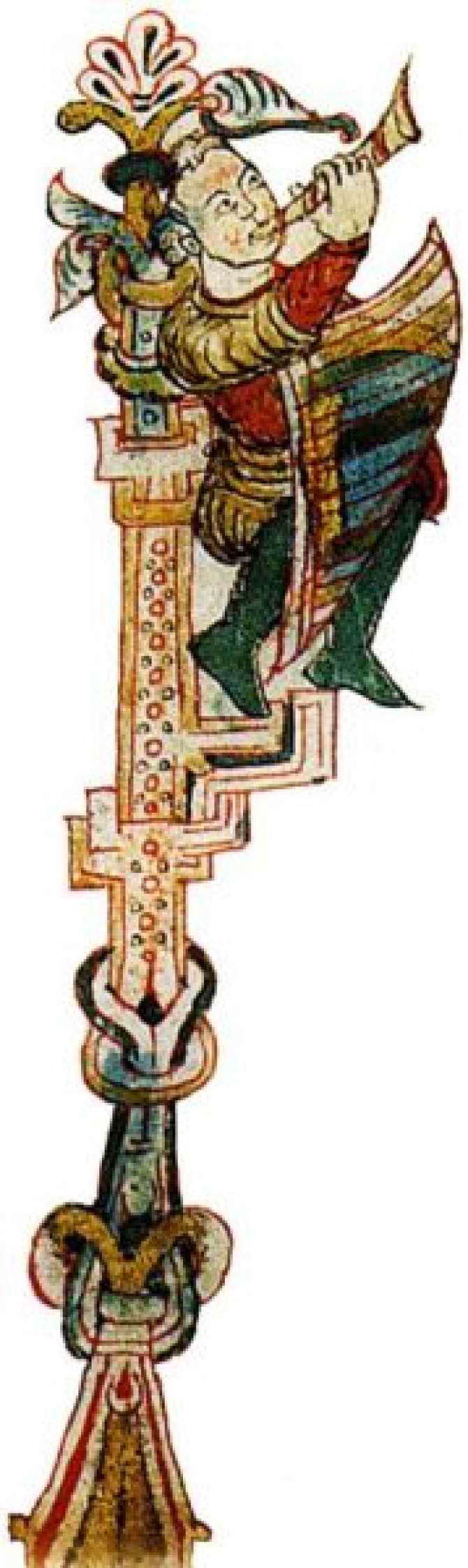 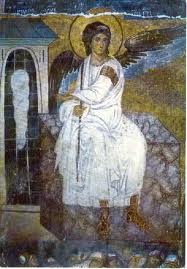 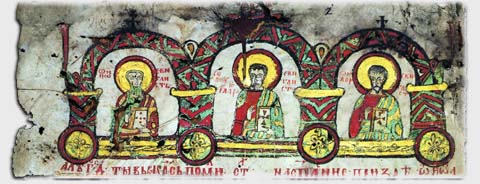 18.Мешавина елемената романике, готике и византијског стила одлике су :
а) Рашке школе
б) Моравске школе
в) Српсковизантијског стила
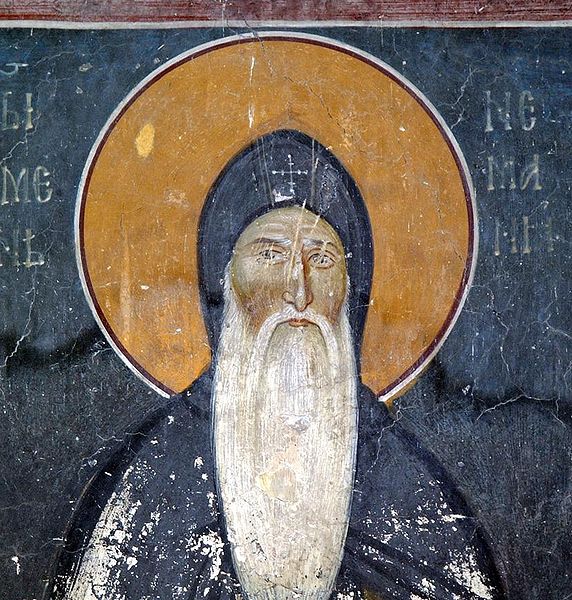 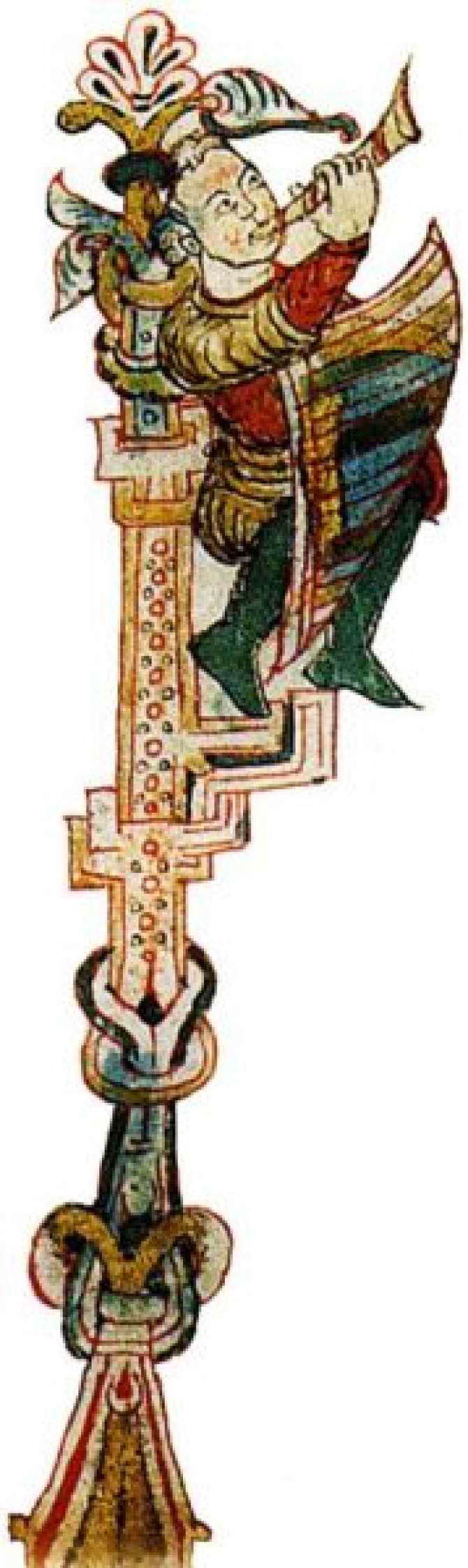 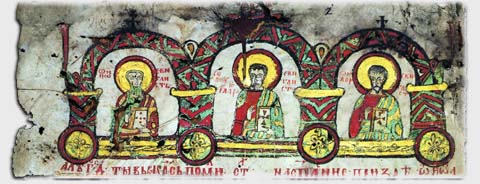 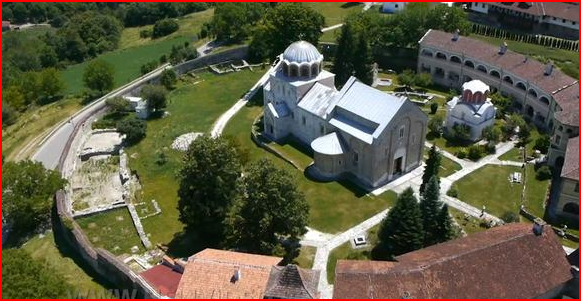 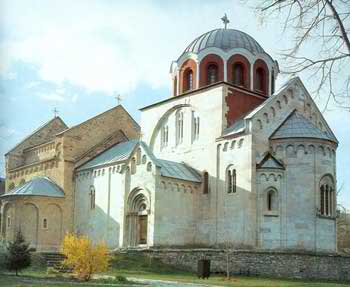 Студеница
Ктитор:
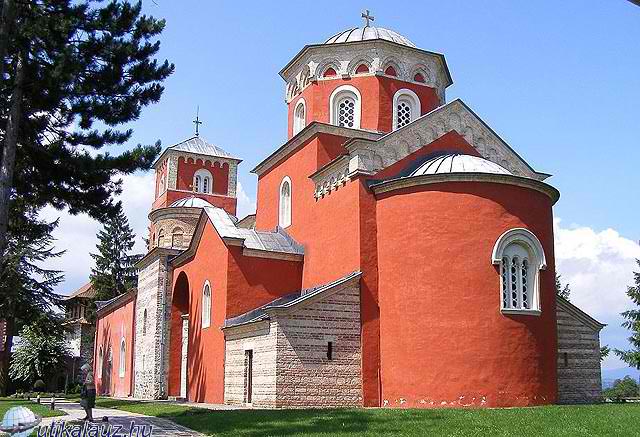 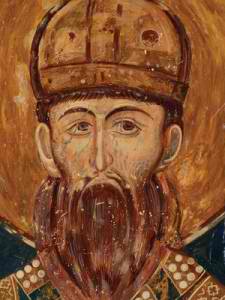 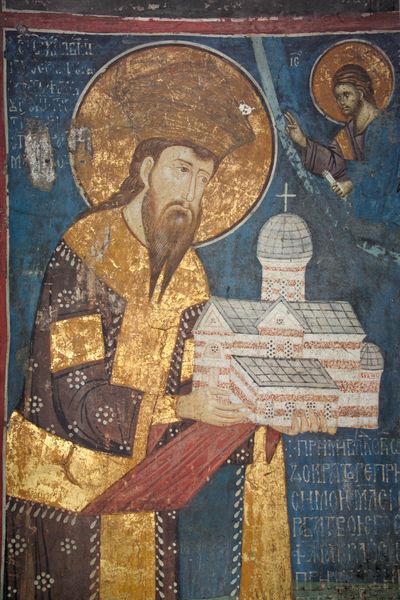 Жича
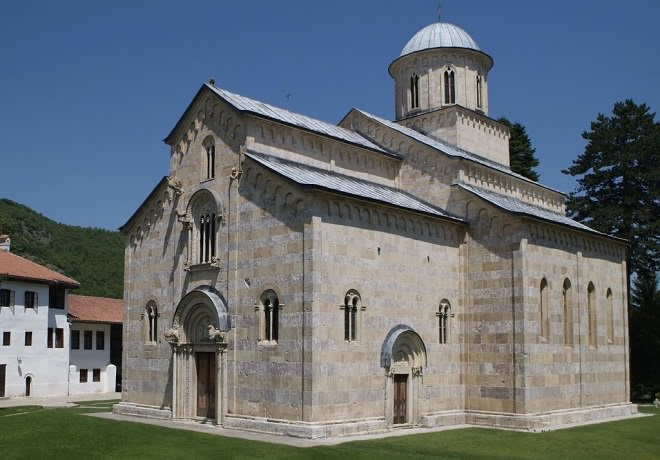 Високи
Дечани
Стефан Дечански
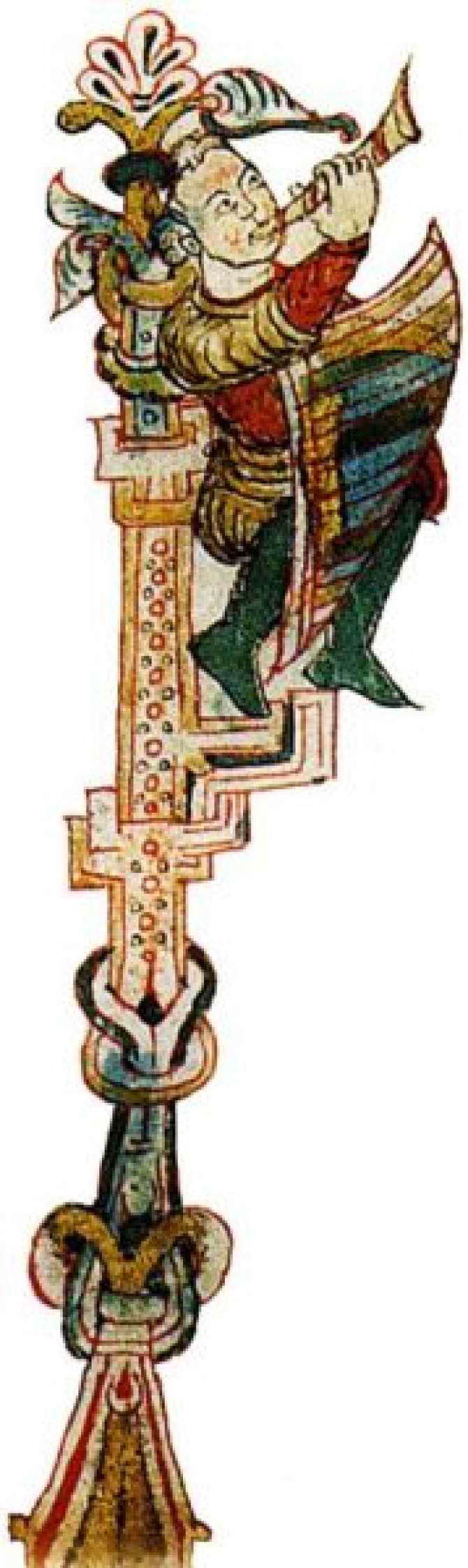 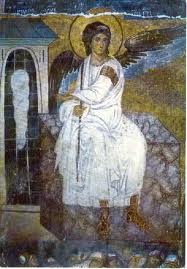 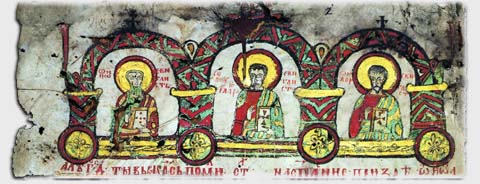 19. Равнокраки крст у основи цркве, 1-5 купола одлике су :
а) Рашке школе
б) Моравске школе
в) Српсковизантијског стила
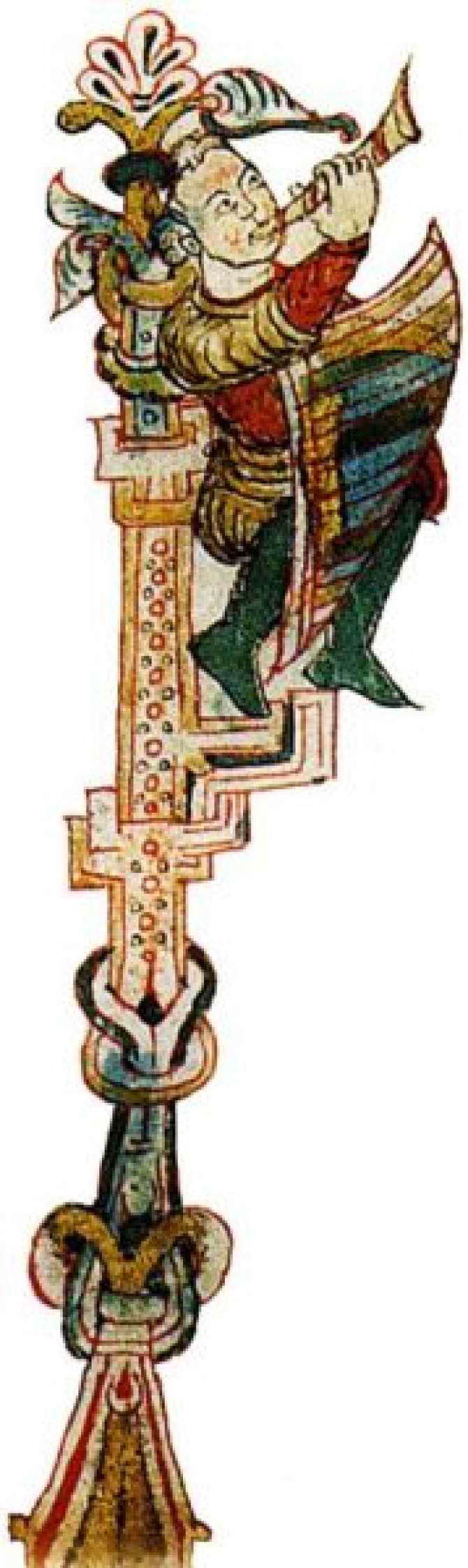 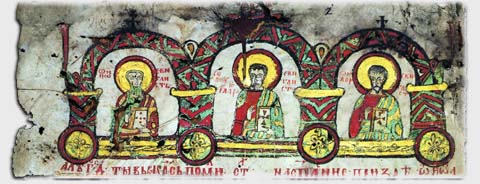 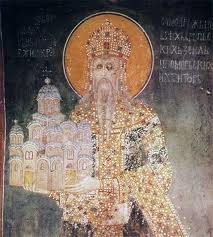 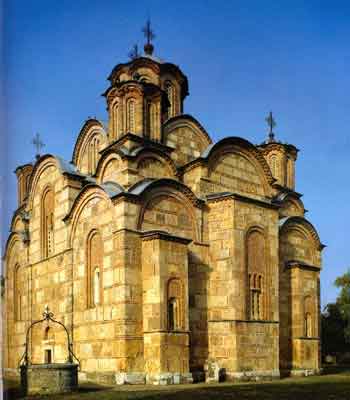 Грачаница
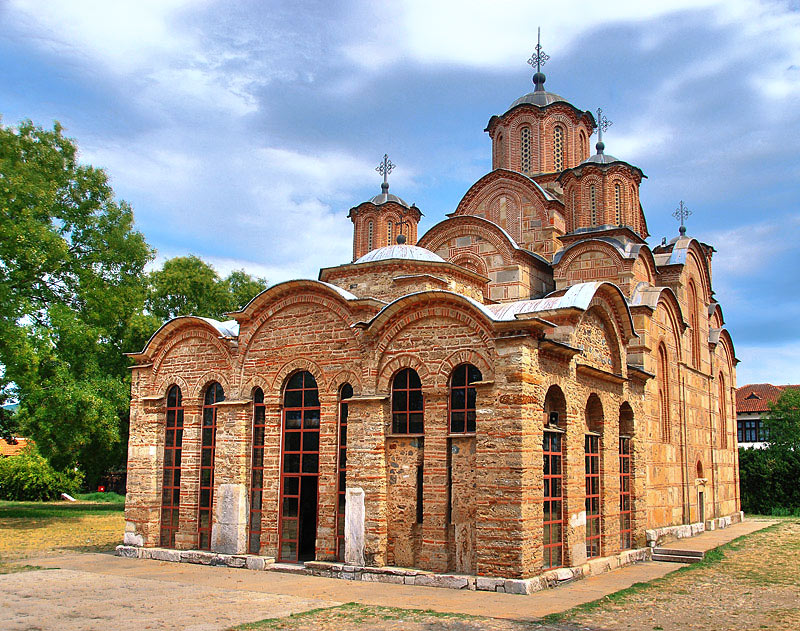 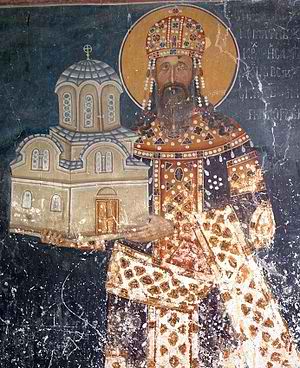 Ктитор:
Свети краљ
Милутин
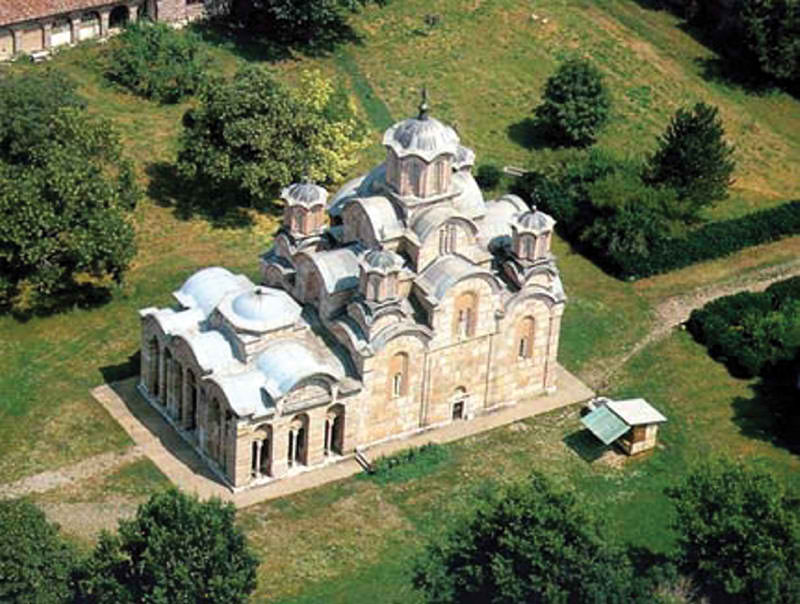 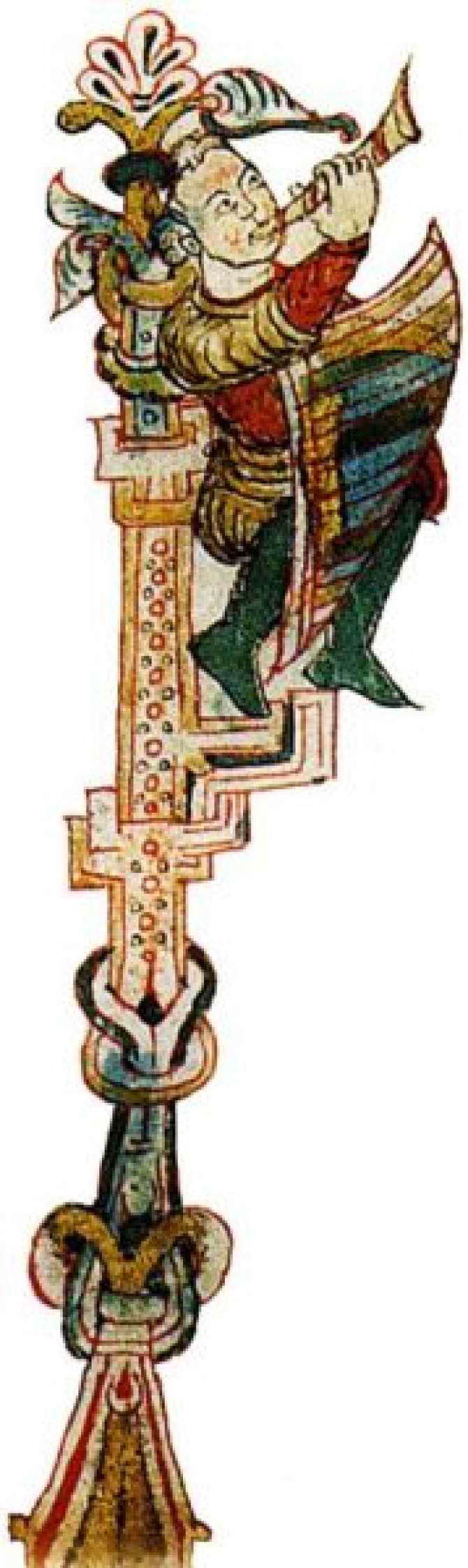 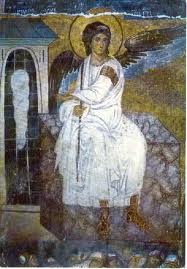 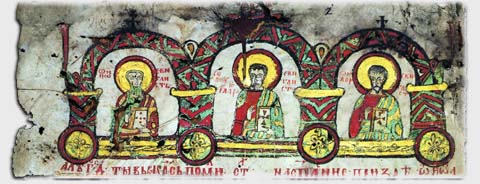 20. Утврђење, розете, комбинација црвено-беле опеке одлике су :
а) Рашке школе
б) Моравске школе
в) Српсковизантијског стила
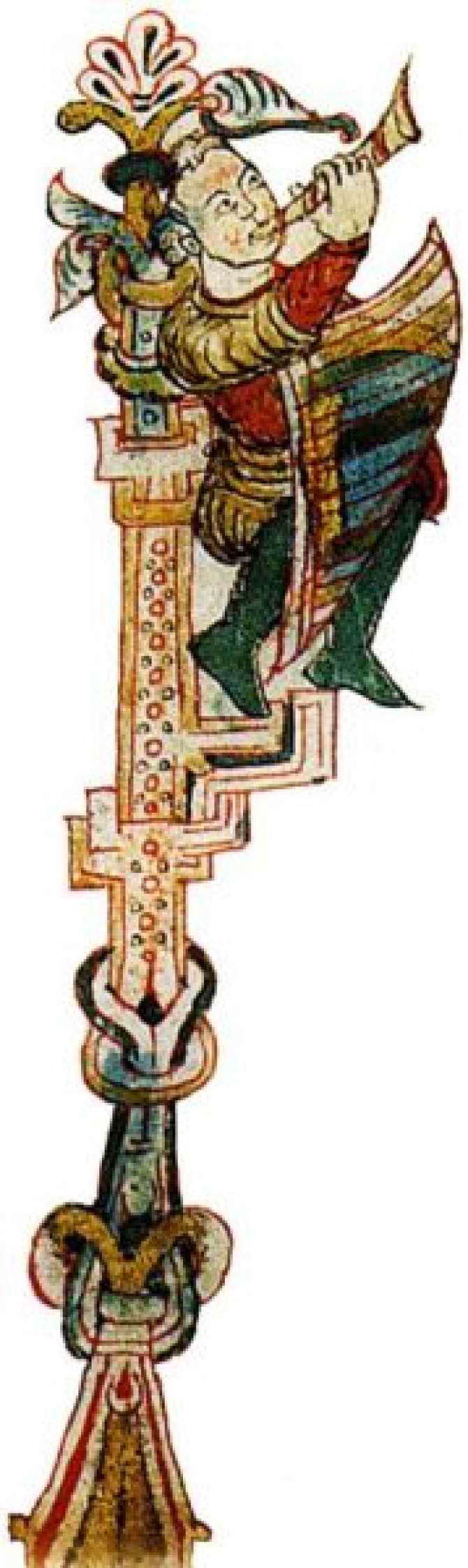 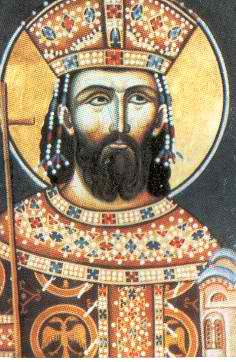 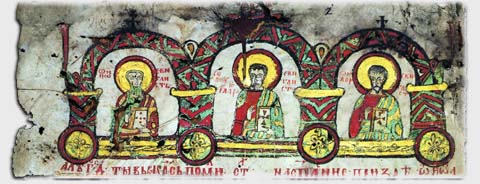 Лазарица
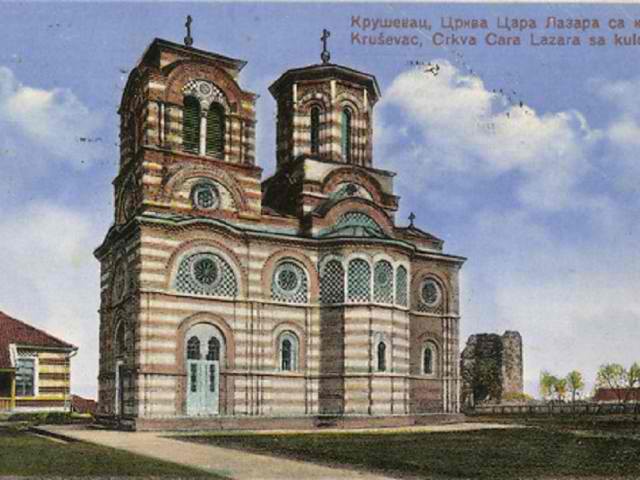 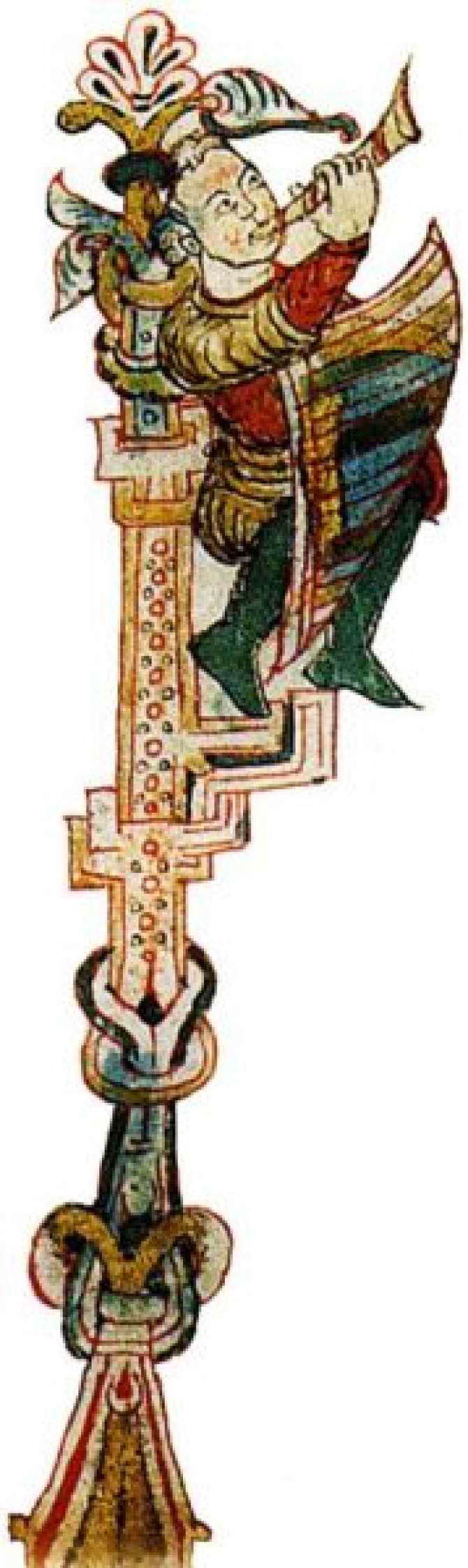 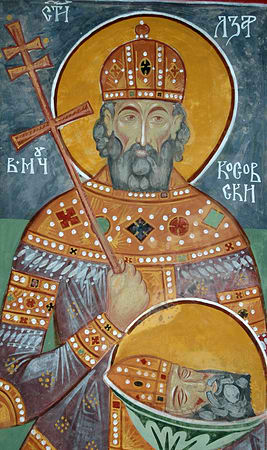 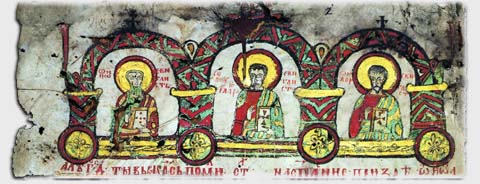 Ктитор кнез Лазар
Раваница
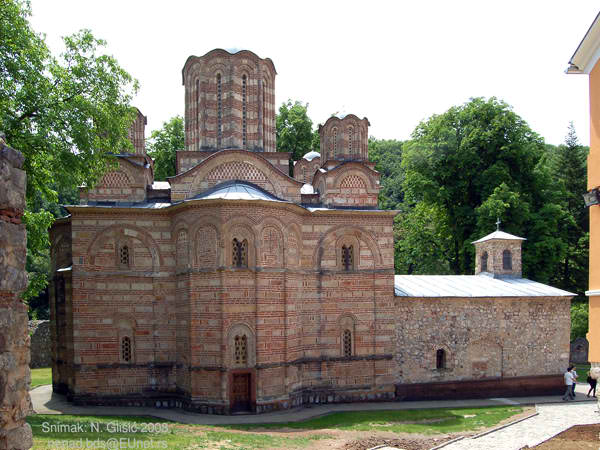 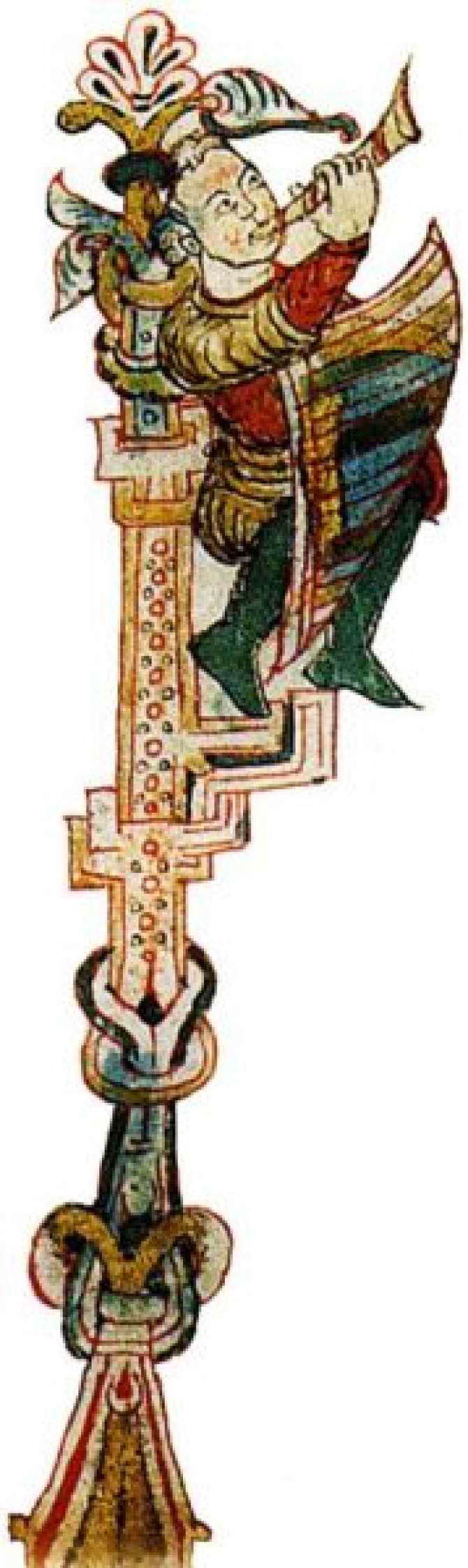 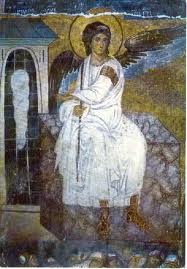 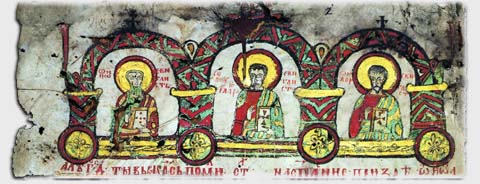 21. За најлепшу  средњовековну  фреску изабрана је :
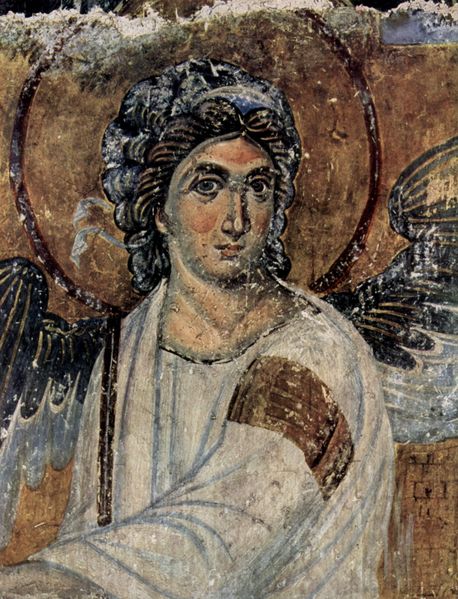 а ) Распеће Христа у Студеници
б) Бели Анђео у Милешеви
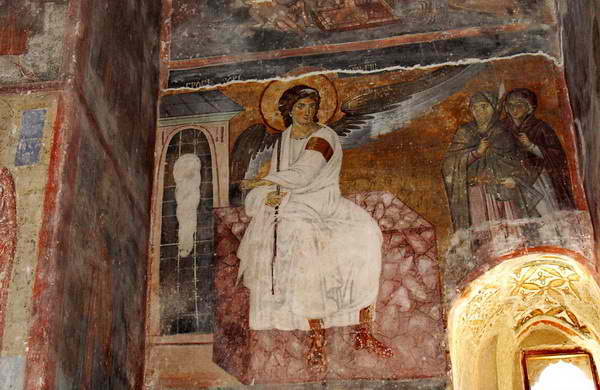 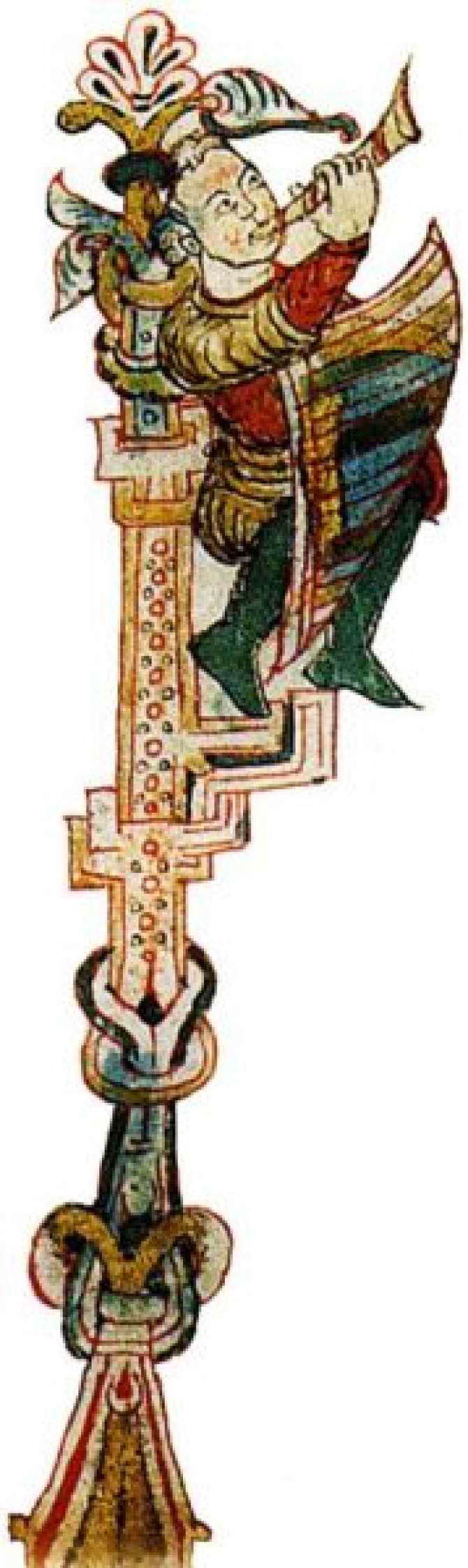 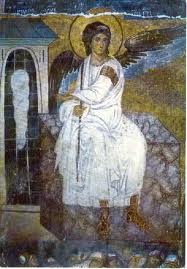 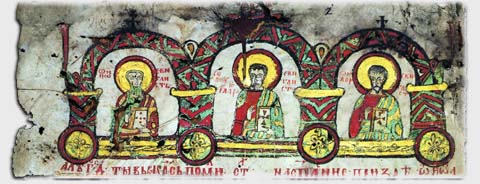 Ктитор:
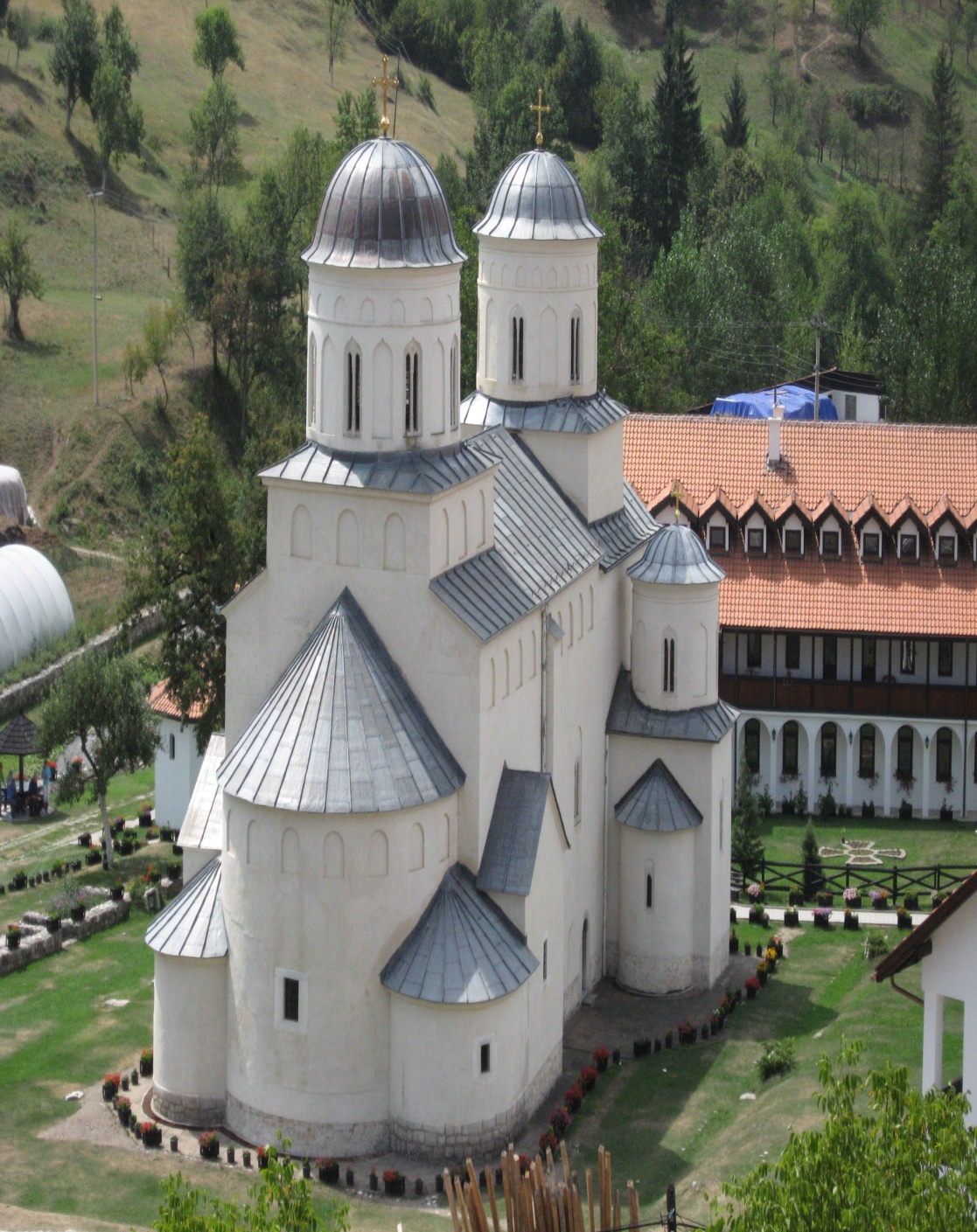 краљ
Владислав
Милешева
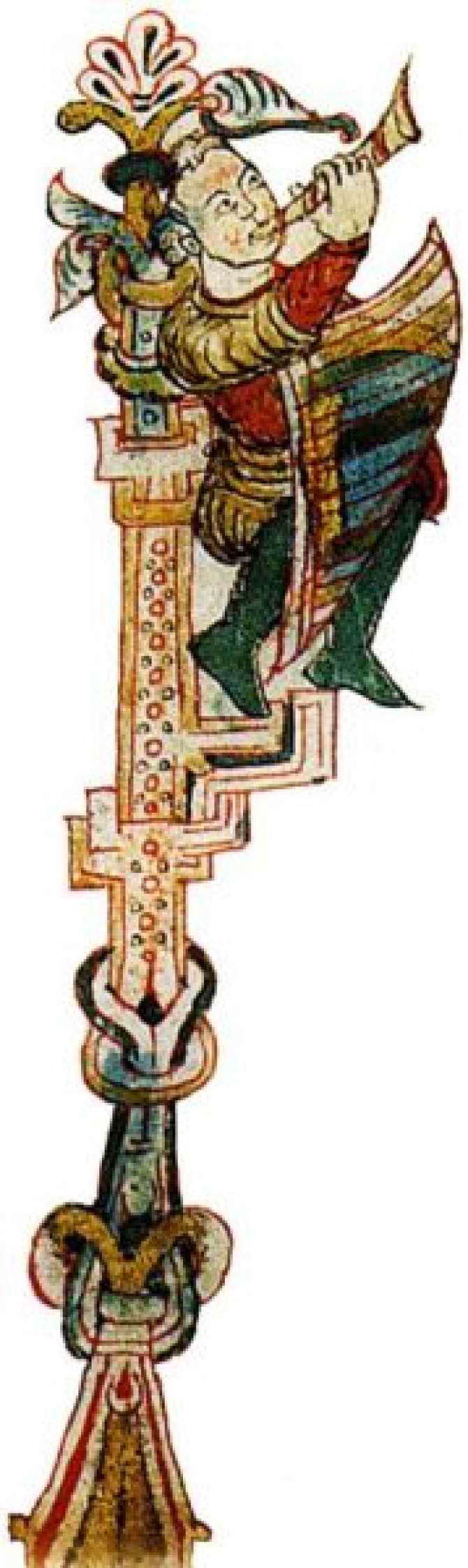 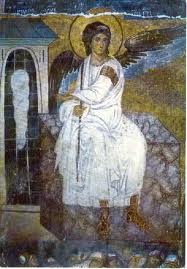 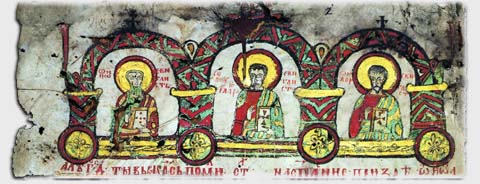 22. Средњовековни рукописи ( књиге)  украшаване  су :
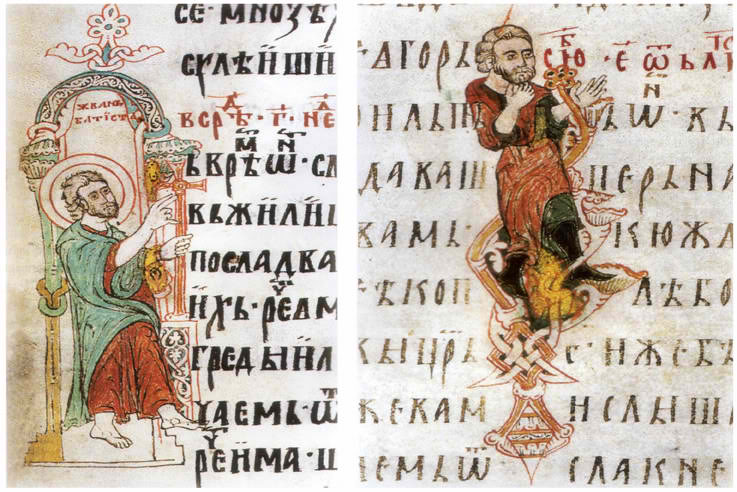 а ) Розетама
б) Иконама
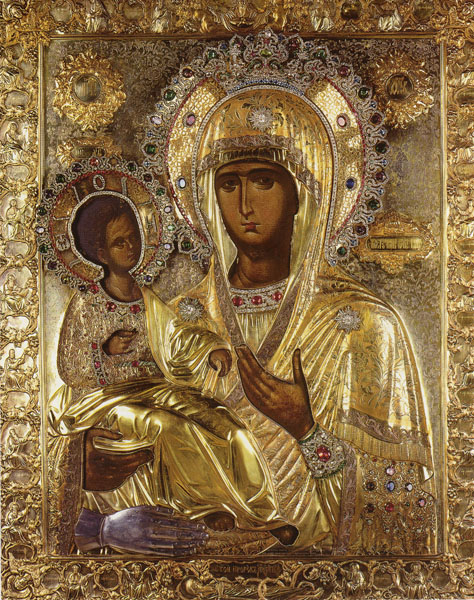 в) Минијатурама
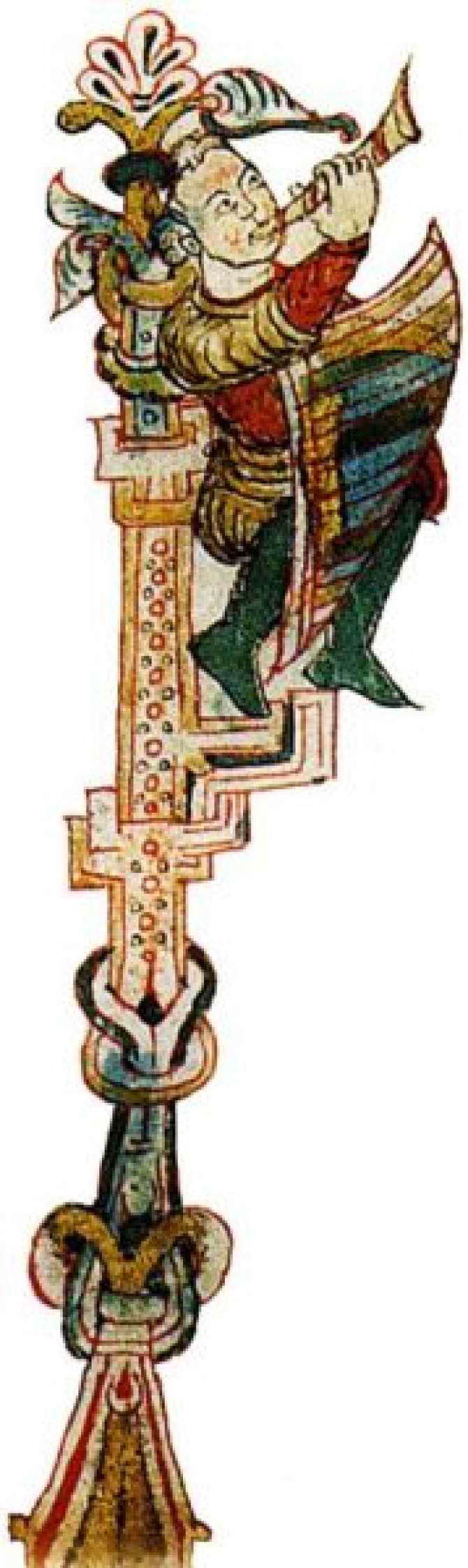 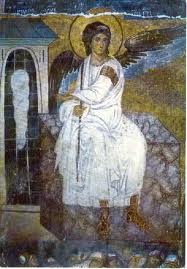 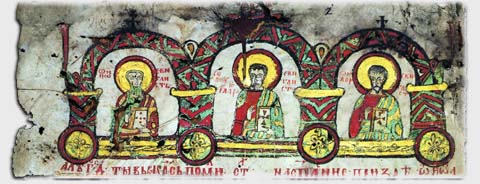 23.ОД  БОСАНСКЕ СРЕДЊОВЕКОВНЕ КУЛТУРЕ  САЧУВАНИ СУ САМО :
а ) Манастири
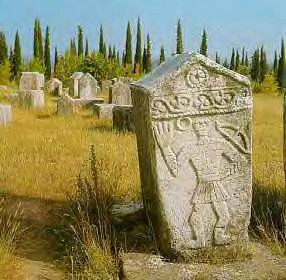 б) Иконостаси
в) Стећци
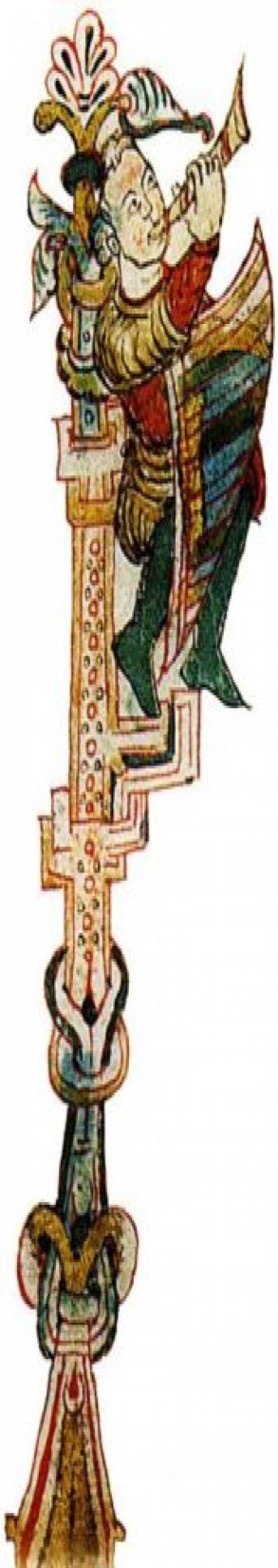 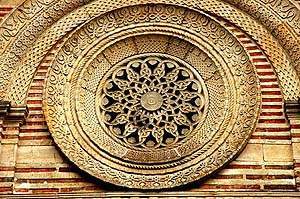 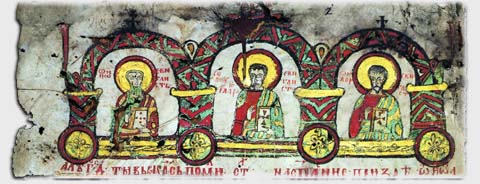 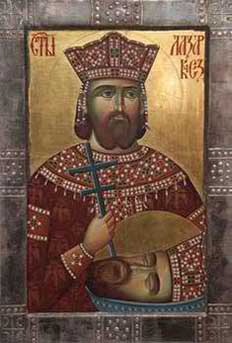 24.Розете су :
а ) Слике светаца
б) Украси на фасадама у облику круга
в) Цртежи на рукописима
25.Стећци су:
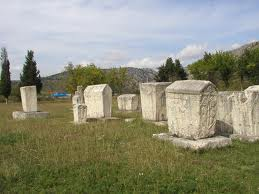 а ) Цртежи на рукописима
б ) Слике светаца
в) Надгробни споменици
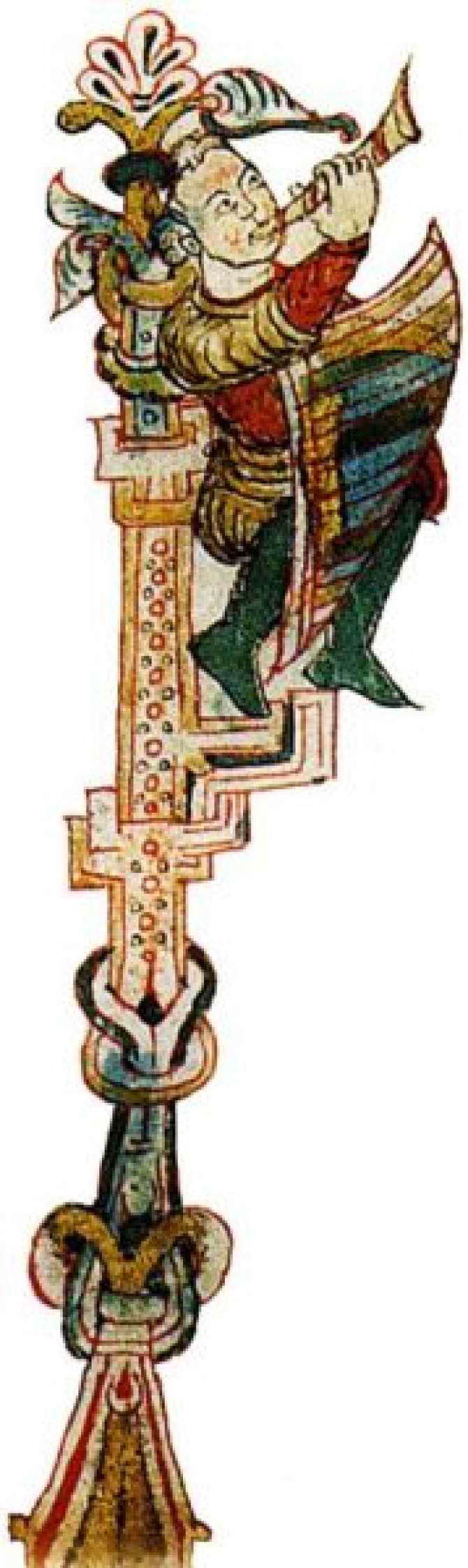 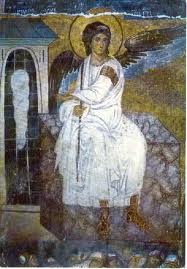 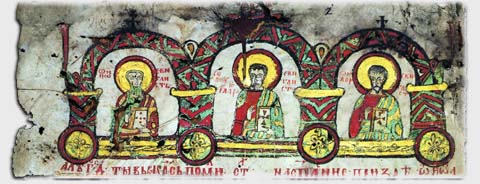 Хвала на пажњи!
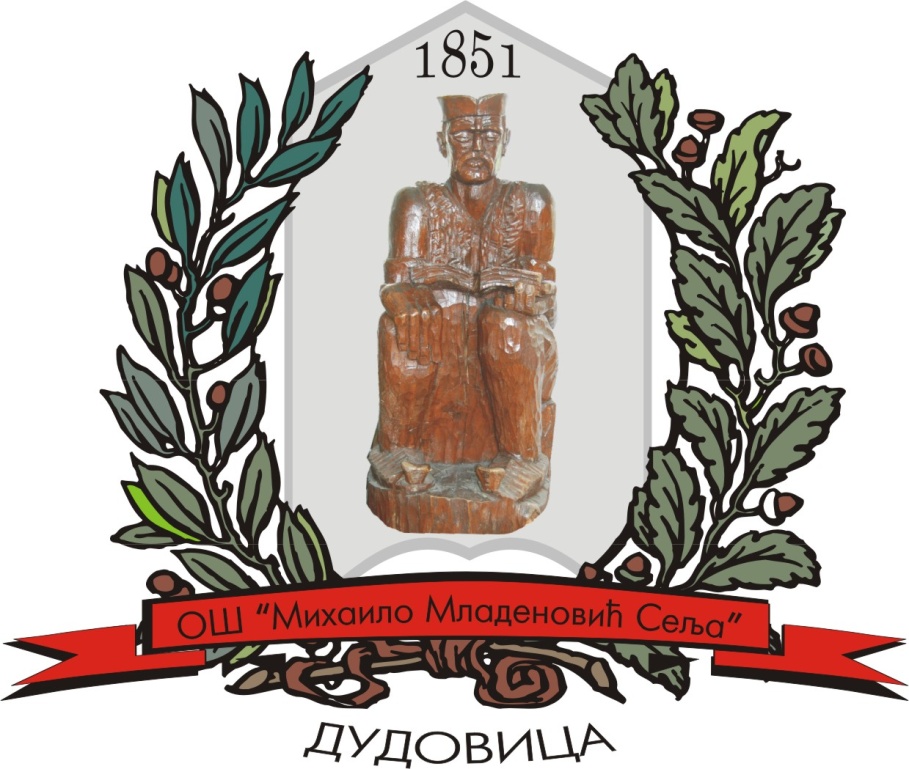 Музика -Павле Аксентијевић Херувимска песма (Антологија српске духовне музике).